Fig. 2. Event display of the fourth $\nu _\tau$ candidate event in the $y$–$z$ projection longitudinal to the ...
Prog Theor Exp Phys, Volume 2014, Issue 10, October 2014, 101C01, https://doi.org/10.1093/ptep/ptu132
The content of this slide may be subject to copyright: please see the slide notes for details.
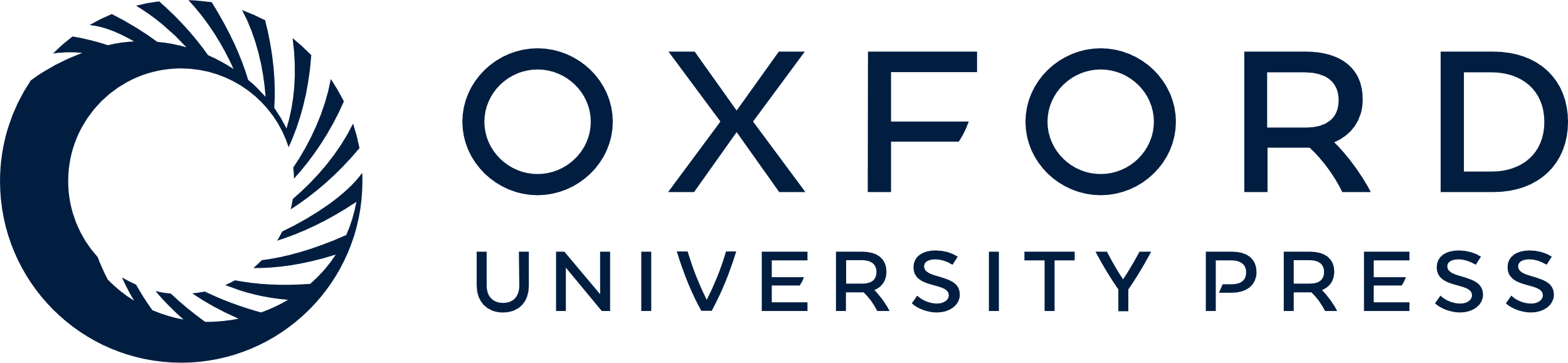 [Speaker Notes: Fig. 2. Event display of the fourth $\nu _\tau$ candidate event in the $y$–$z$ projection longitudinal to the neutrino direction (left) and in the view transverse to the neutrino direction (right). The primary and decay vertices are indicated as “v1” and “v2” respectively. Labeled tracks are discussed in the text.


Unless provided in the caption above, the following copyright applies to the content of this slide: © The Author(s) 2014. Published by Oxford University Press on behalf of the Physical Society of Japan.This is an Open Access article distributed under the terms of the Creative Commons Attribution License (http://creativecommons.org/licenses/by/4.0/), which permits unrestricted reuse, distribution, and reproduction in any medium, provided the original work is properly cited.Funded by SCOAP3]